Porada vedoucích SO 26. 9. 2018
Nová koncepce přijímacího řízení
2
Nové DIPLOMY a další
Na vedení 18.9.18 schváleny vzory (předschváleny?)
OVVM v jednání s dodavateli
Během října by měly být předány všechny technické údaje
Vypadá to, že na DS a spol. už nebude conqueror, ale jiný papír, co více ladí s novým písmem
Přelepky – nový ochranný prvek
Varovala jsem před modrými variantami
Implementace v IS – důležité
Závěr: vše by mělo být na leden 2019 nachystané, ukázat ukázky
3
Změna pohlaví – vydávání stejnopisů diplomu, přípis mšmt
Poradenské centrum, Rektorát MU
4
Kauza DPmB
Shrnutí komunikace a argumentů DP
Rektor – stanovisko – studenti mají využívat online aplikaci
Změna hlášení údajů o studentech přes GTS - info
Poradenské centrum, Rektorát MU
5
Technická novela SZŘ
Viz text SZŘ v režimu změn
Poradenské centrum, Rektorát MU
6
Ověřování zahraničního vzdělání v režimu § 48 po zisku IA
Vysoká škola může po zisku IA pro „alespoň jednu oblast vzdělávání“ postupovat podle § 48/4 a 48/5 ZVŠ.
Ověření dosaženého předchozího stupně vzdělání bez procesu nostrifikace (SŠ vzdělání) a UZV (VŠ vzdělání) přímo fakultou pouze na základě předložení dokladů o vzdělání.
Podmínky postupu by měly být vyhlášeny - v podmínkách přijímacího řízení (§ 48 „Přijímání ke studiu“)
Obrana pro fakultu
Jistota pro uchazeče
Poradenské centrum, Rektorát MU
7
Vysoká škola může po zisku IA pro „alespoň jednu oblast vzdělávání“ postupovat podle § 48/4 a 48/5 ZVŠ.
Ověření dosaženého předchozího stupně vzdělání bez procesu nostrifikace (SŠ vzdělání) a UZV (VŠ vzdělání) přímo fakultou pouze na základě předložení dokladů o vzdělání.
Podmínky postupu by měly být vyhlášeny - v podmínkách přijímacího řízení (§ 48 „Přijímání ke studiu“)
Obrana pro fakultu
Jistota pro uchazeče
8
I když nejsou podmínky ověření nyní vyhlášeny, lze podle našeho názoru podle § 48 již postupovat za předpokladu, že fakulta podmínky ověření zveřejní (web, předpis děkana). 
Výstup: záznam / potvrzení ve spisu studenta dokládající ověření předchozího stupně vzdělání fakultou.
9
Poplatek
Vysoká škola může za ověření stanovit poplatek ve výši maximálně 20 % základu stanoveného dle § 58 odst. 2 ZVŠ (viz § 48 odst. 7 ZVŠ ). 
POZOR: poplatek není součástí Přílohy č. 2 ke Statutu MU a není možné jej nyní vybírat. Poprvé bude vyhlášen v únoru 2019 a bude možné jej vybírat od září 2019.
Výše: cca 690 Kč při současné výši základu
Ideálně jeden stejný poplatek na MU, proděkani v podstatě souhlasili
10
Upozornění: Uchazeči se zahraničním vzděláním nastupují někdy i do českých programů – i zde je třeba provést ověření nebo požádat o UZV.
11
Rozhodnutí fakult o zapojení do procesu podle § 48
PrF ano u VŠ v AJ
FI ne
PedF ne
FF ne
PřF ne
FSpS ne
LF VŠ ne, SŠ ano
ESF VŠ ano u AJ, SŠ ano
FSS ano
12
Plné moci – úředně ověřené
§ 33 odst. 2 písm. b) správního řádu
Zastoupení 
a) k určitému úkonu, skupině úkonů nebo pro určitou část řízení,
b) pro celé řízení,
c) pro neurčitý počet řízení s určitým předmětem, která budou zahájena v určené době nebo bez omezení v budoucnu; podpis na plné moci musí být v tomto případě vždy úředně ověřen a (…)
Nutné náležitosti (§ 37 odst. 2 správního řádu): jméno, příjmení, datum narození, adresa trvalého bydliště a (úředně ověřený) podpis zmocnitele a dále jméno, příjmení, datum narození a adresa trvalého bydliště zmocněnce, datum udělení plné moci a specifikace úkonů, ke kterým je zmocněnec oprávněn
Poradenské centrum, Rektorát MU
13
Lhůty pro podání přihlášek - § 49 ZVŠ
Mám informaci, že pro nmgr běhy běží lhůta pro sběr přihlášek 3 měsíce – z čeho to ale plyne?
Vysoká škola nebo fakulta zveřejní v dostatečném předstihu, nejméně však čtyřměsíčním, lhůtu* pro podání přihlášek ke studiu a způsob jejich podávání v listinné nebo elektronické podobě (…)
Je-li udělena akreditace (…) nemusí vysoká škola nebo fakulta v zájmu zachování začátku akademického roku dodržet čtyřměsíční lhůtu pro podání přihlášek ke studiu. V takovémto případě může být lhůta pro podání přihlášek ke studiu kratší, nejméně však jednoměsíční. 
Z ničeho neplynou tři měsíce, resp. nic kromě 4 nebo 1 měsíce.
????
Únor – květen nebo březen – červen pro 2019?
*Lhůta od-do zveřejněná 4 měsíce dopředu, ale v souvislosti s odst. 6 zjevně ne.
Poradenské centrum, Rektorát MU
14
Děkuji za pozornost
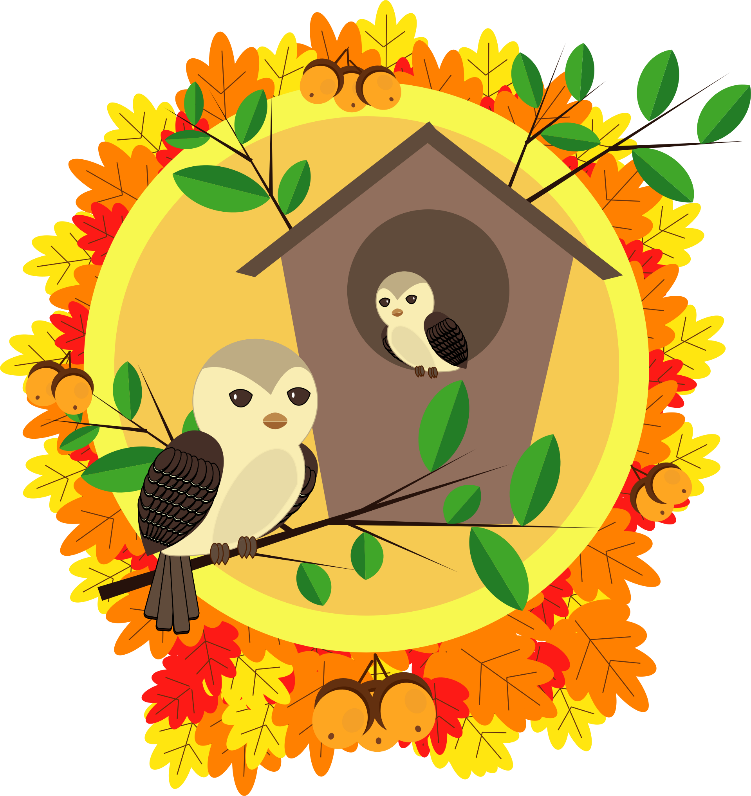